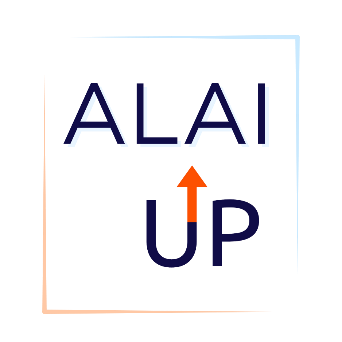 Audiencia y Uso
Este folleto puede utilizarse para proporcionar educación pasiva a los pacientes sobre Cabenuva, incluyendo qué es, cómo funciona, efectos secundarios, pros y contras, y costos potenciales. Este enfoque pasivo de educación permite que los pacientes consuman la información de manera accesible y, si están interesados, hagan preguntas directamente sobre la opción de tratamiento con su equipo de salud.

Adaptación para Su Contexto
Cabenuva puede administrarse con una frecuencia de una vez al mes o cada dos meses. Algunas clínicas comienzan a los pacientes con una dosis mensual y luego hacen la transición a una dosis cada dos meses después de cierto tiempo. La versión verde fue creada para una clínica que inicia a los pacientes con un esquema de dosificación mensual.

Otras clínicas comienzan a los pacientes con un esquema de dosificación cada dos meses, pero pueden cambiar a una dosificación mensual si está clínicamente indicado. La versión azul fue creada para una clínica que inicia a los pacientes en Cabenuva con un esquema de dosificación cada dos meses.
Utilice el volante verde (mensual) o azul (cada dos meses) según el esquema de dosificación de su clínica y de sus pacientes.

Instrucciones para Imprimir
Este documento está destinado a ser impreso como un folleto de paciente de una sola cara de 11 pulgadas (ancho) x 8.5 pulgadas (alto) o un volante de una sola cara de 22 pulgadas (ancho) x 17 pulgadas (alto) para ser colgado en salas de examen o espacios de la clínica.

Declaración de Financiamiento
Este recurso fue desarrollado por el Incubador de Recursos ALAI UP. La Administración de Recursos y Servicios de Salud (HRSA), el Departamento de Salud y Servicios Humanos (HHS), proporcionaron apoyo financiero para este proyecto. El premio cubrió el 100% de los costos totales, que ascendieron a $7,450,000. El contenido es responsabilidad del autor. Puede que no refleje las políticas de HRSA, HHS ni del Gobierno de los EE. UU.
¿Cómo sé si es adecuado para mí?
Libertad de las pastillas diarias
Las personas que usan Cabenuva no tienen que tomar pastillas diarias para controlar el VIH.
Visitas Cada Mes
Cabenuva solo dura un mes, por eso es importante regresar a la clínica y recibir las siguientes inyecciones a tiempo.
Desarrollado por el Incubador de Recursos ALAI UP Marzo de 2025
Dos Inyecciones 
Cabenuva se administra en dos inyecciones, una en cada nalga.
¿Cómo funciona?
¿Cuánto cuesta?
Sin cobertura de salud, Cabenuva es caro. Cada conjunto de inyecciones cuesta aproximadamente $4,500. La mayoría de las coberturas de salud, como Medicaid y la mayoría de los otros seguros, cubren el medicamento, pero pueden existir copagos y costos por las visitas a la clínica y los exámenes de laboratorio. Nuestra clínica está comprometida a ayudarte a identificar las opciones de cobertura disponibles para ti y tus costos de bolsillo.
¿Cuáles son los efectos secundarios?
Los efectos secundarios más comunes son dolor, hinchazón, enrojecimiento o un bulto en el lugar donde se aplicó la inyección. Otros efectos secundarios incluyen fiebre, cansancio, dolor de cabeza, náuseas, problemas para dormir, mareos o erupción cutánea. Algunos pacientes han experimentado depresión u otros cambios de ánimo. Hable con su proveedor si experimenta estos efectos secundarios.
¿Cómo se llama el medicamento?
Ahora mismo, podemos ofrecer un tratamiento inyectable para el VIH que se llama Cabenuva, que es una combinación de dos medicamentos: cabotegravir y rilpivirina.
INFÓRMATE SOBRE UNA NUEVA OPCIÓN DE TRATAMIENTO PARA EL VIH:
mes
inyecciones que pueden durar
2
1
¿Qué es el tratamiento inyectable para el VIH?
El tratamiento inyectable para el VIH es un medicamento para el VIH que se inyecta (es decir, se administra como una inyección) a un paciente por un proveedor de atención médica. El medicamento en la inyección permanece en el cuerpo más tiempo que las pastillas diarias (por eso se llama "de acción prolongada") y mantiene a la persona saludable al detener el VIH para que no haga copias de sí mismo dentro de su cuerpo.
La principal VENTAJA de este tratamiento inyectable para el VIH es que los pacientes ya no tienen que tomar pastillas para el VIH. ¡A algunos pacientes les encanta esa libertad y privacidad!

La principal DESVENTAJA de este tratamiento inyectable para el VIH es que solo funciona si asistes a tus citas y recibes tus inyecciones a tiempo, cada mes. Algunos pacientes no quieren venir a la clínica con este horario específico. ¡A algunos pacientes no les gustan las inyecciones! Su equipo de atención médica puede ayudarle a considerar estos pros y contras y decidir qué es lo mejor para usted.
¿Cómo sé si es adecuado para mí?
Desarrollado por el Incubador de Recursos ALAI UP Marzo de 2025
¿Cuánto cuesta?
Sin cobertura de salud, Cabenuva es caro. Cada conjunto de inyecciones cuesta aproximadamente $4,500. La mayoría de las coberturas de salud, como Medicaid y la mayoría de los otros seguros, cubren el medicamento, pero pueden existir copagos y costos por las visitas a la clínica y los exámenes de laboratorio. Nuestra clínica está comprometida a ayudarte a identificar las opciones de cobertura disponibles para ti y tus costos de bolsillo.
¿Cuáles son los efectos secundarios?
Los efectos secundarios más comunes son dolor, hinchazón, enrojecimiento o un bulto en el lugar donde se aplicó la inyección. Otros efectos secundarios incluyen fiebre, cansancio, dolor de cabeza, náuseas, problemas para dormir, mareos o erupción cutánea. Algunos pacientes han experimentado depresión u otros cambios de ánimo. Hable con su proveedor si experimenta estos efectos secundarios.
¿Cómo se llama el medicamento?
Ahora mismo, podemos ofrecer un tratamiento inyectable para el VIH que se llama Cabenuva, que es una combinación de dos medicamentos: cabotegravir y rilpivirina.
INFÓRMATE SOBRE UNA NUEVA OPCIÓN DE TRATAMIENTO PARA EL VIH:
meses
inyecciones que pueden durar
2
2
¿Qué es el tratamiento inyectable para el VIH?
¿Cómo funciona?
Dos Inyecciones 
Cabenuva se administra en dos inyecciones, una en cada nalga.
El tratamiento inyectable para el VIH es un medicamento para el VIH que se inyecta (es decir, se administra como una inyección) a un paciente por un proveedor de atención médica. El medicamento en la inyección permanece en el cuerpo más tiempo que las pastillas diarias (por eso se llama "de acción prolongada") y mantiene a la persona saludable al detener el VIH para que no haga copias de sí mismo dentro de su cuerpo.
Visitas Cada Dos Meses
Cabenuva solo dura dos meses, por eso es importante regresar a la clínica y recibir las siguientes inyecciones a tiempo.
Libertad de las pastillas diarias
Las personas que usan Cabenuva no tienen que tomar pastillas diarias para controlar el VIH.
La principal VENTAJA de este tratamiento inyectable para el VIH es que los pacientes ya no tienen que tomar pastillas para el VIH. ¡A algunos pacientes les encanta esa libertad y privacidad!

La principal DESVENTAJA de este tratamiento inyectable para el VIH es que solo funciona si asistes a tus citas y recibes tus inyecciones a tiempo, cada dos meses. Algunos pacientes no quieren venir a la clínica con este horario específico. ¡A algunos pacientes no les gustan las inyecciones! Su equipo de atención médica puede ayudarle a considerar estos pros y contras y decidir qué es lo mejor para usted.